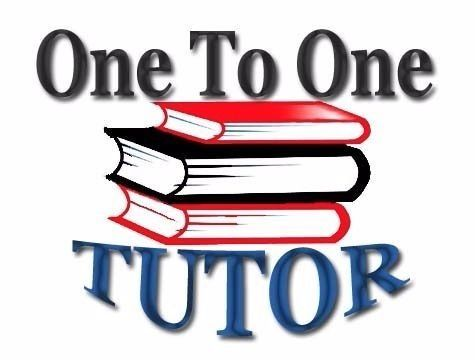 Fall 2023 ECON Course Tutoring
 Welcome to ECON Tutoring!! 
Who: Students of all majors from principle-/introductory ECON classes, or those need basic ECON-learning enrichment and assistance
When: T/R 1:30-3pm or by appointment at EASIB Dept Suite, 2nd Fl, BC
Where: Tutoring via face-to-face
E-mail tutoring request to: hdanso@nmsu.edu or wlin@nmsu.edu 
Suggested e-mail ‘Subject’ line for appointment: ECON Tutoring	
Service provided by: Doctor of Economic Development (DED) Program, EASIB Dept.